BoprisindikatornNovember 2020
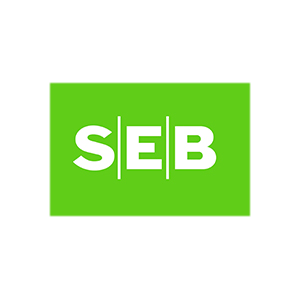 Prisutvecklingen på villkor och bostadsrätter de närmaste året
%
2
Boprisindikatorn 2003-2020- Skillnaden mellan dem som tror att bostadspriserna kommer att öka det närmaste året 
jämfört med dem som tror de kommer att minska
3
Typ av lån på sin  bostad
%
4
Andel av de som har rörlig ränta som tror de kommer att binda räntorna inom tre månader
%
5
Genomsnittet av hushållens tro om reporäntans nivå om ett år
%
6
Boprisindikatorn per region
%
(Riket 55)
Boprisindikator är skillnaden mellan andelen hushåll som tror på
stigande bostadspriser och andelen som tror på fallande priser.
7